Calculating standard cell voltages
Bromfield AP Chemistry
A visual summary
Standard Reduction PotentiaLS
A relative measure of tendency to undergo reduction 
More positive Eo value (Higher up):  greater tendency to reduce
Less positive Eo value (lower down):  greater tendency to oxidize
Calculating Ecell
Find the half-reactions on the Table of Standard Reduction Potentials
The reaction that is higher on the table:  
Greater tendency to reduce, so keep as written
This reaction will occur at the cathode
Calculating Ecell
Find the half-reactions on the Table of Standard Reduction Potentials
The reaction that is lower on the table:
Lesser tendency to reduce, so flip it to be an oxidation half reaction, change sign of Eo
This reaction will occur at the anode
Calculating Ecell
Find the half-reactions on the Table of Standard Reduction Potentials
The reaction that is higher on the table:  
Greater tendency to reduce, so keep as written
The reaction that is lower on the table:
Lesser tendency to reduce, so FLIP it to be an oxidation half reaction, AND change sign of Eo
Add the Eo values to find Ecell
Calculate Ecell
keep
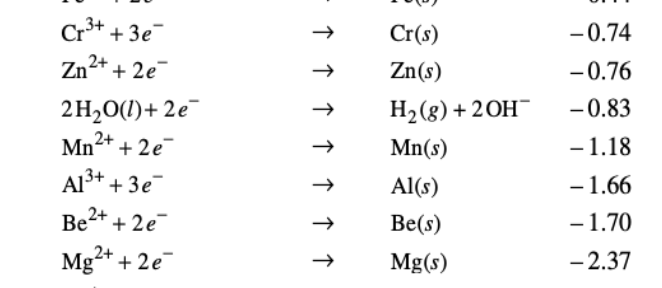 CrCr3+Mg2+ Mg
Anode?  
Cathode?
Balanced equation?
Ecell?
Mg
Cr
flip
Do not multiply Eo values by coefficients!
Cr3+ + 3e- ⟶ Cr
Eo = -0.74
Mg ⟶ Mg2+ + 2e-
Eo = +2.37
2 Cr3+  + 3 Mg ⟶ 3 Mg2+ + 2 Cr
Calculate Ecell
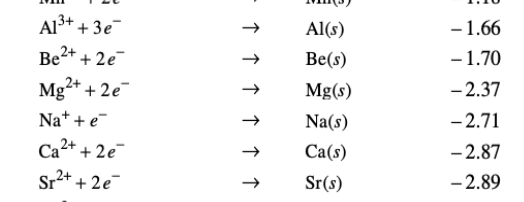 AlAl3+Sr Sr2+
Anode?
Cathode?
Balanced equation?
Ecell?
keep
Sr
Al
flip
Eo = -1.66V
Al3+ + 3 e- ⟶ Al
Eo = +2.89 V
Sr ⟶ Sr2+ + 2 e-
2 Al3+  + 3 Sr ⟶ 3 Sr2+ + 2 Al
Another type of electrochemical cell
Electrolytic cells
Consume electrical energy to drive a chemical reaction
Electroplating
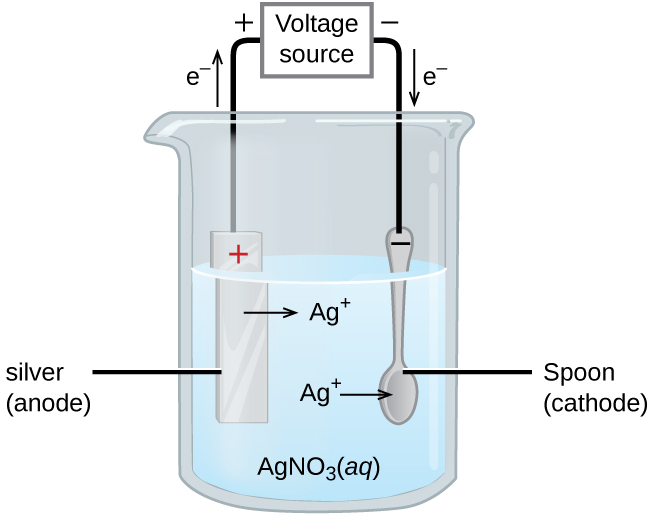 Galvanic vs. electrolytic cells
Galvanic Cells
Electrolytic Cells
Produce electrical energy
Occur spontaneously
Ecell > 0
Consume electrical energy
Non-spontaneous
Ecell < 0
Gibbs free energy & Ecell
n = number of electrons transferred
Gibbs free energy & Ecell
Voltaic cell
Electrolytic cell
Spontaneous
Ecell > 0
DG < 0
Nonspontaneous
Ecell < 0
DG > 0
Will the following reactions occur spontaneously?
Au + Pb2+ ⟶ Au3+ + Pb
Will the following reactions occur spontaneously?
Ni + Fe3+ ⟶ Fe2+ + Ni2+
Will the following reactions occur spontaneously?
Cu + Zn2+ ⟶ Zn + Cu2+